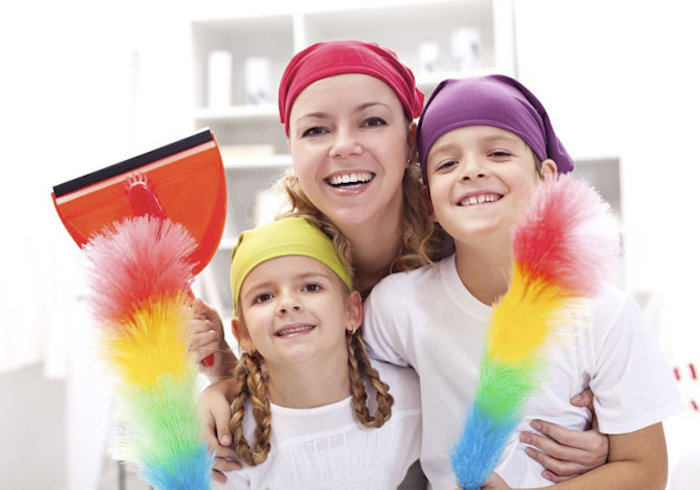 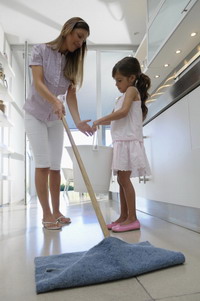 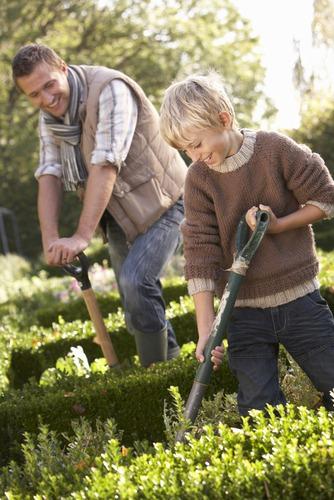 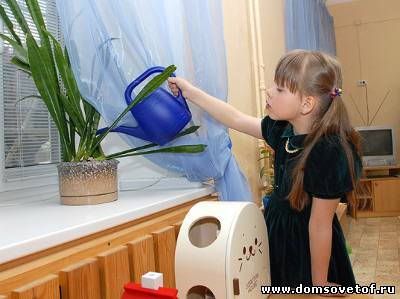 Тема урока: Home dutiesДомашние обязанности
Warm - up
Listen and read:
[ ɔ: ]   water, walk, call, draw, door, floor
[ ɒ ]   shopping, wash, clock, sock
[ i: ]   clean, feed, meet, three
[ eɪ ]   may, say, lay, make, table, today
[ әʊ ]  phone, home, homework, photo, go
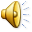 Warm - up
do not-
does not-
cannot-
will not-
have not-
has not-
did not-
was not-  
were not-
don’t
doesn’t
can’t
won’t
haven’t
hasn’t
didn’t
wasn’t
weren’t
Переделай предложения по образцу.

    Example: My sister does not write fairy tales.—
                     My sister doesn’t write fairy tales.

1. I have not got a brother.—

2. My grandmother does not listen to rock music.—

3. His sister cannot take photos.—

4. Her grandfather has not got a pet.—

5. Mag did not play puzzles yesterday.—

6. Our father will not watch the stars in the morning.—

7. Their mother was not at home at two o’clock.—
I haven’t got a brother.
Homework
My grandmother doesn’t listen to rock music.
His sister can’t take photos.
Her grandfather hasn’t got a pet.
Mag didn’t play puzzles yesterday.
Our father won’t watch the stars in the morning.
Their mother wasn’t at home at two o’clock.
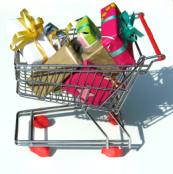 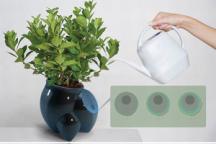 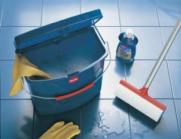 do homework
go shopping
make the bed
lay the table
do the washing up
answer phone calls
clean the room
feed the pet
water the flowers
1
6
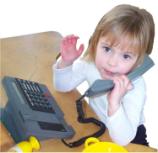 2
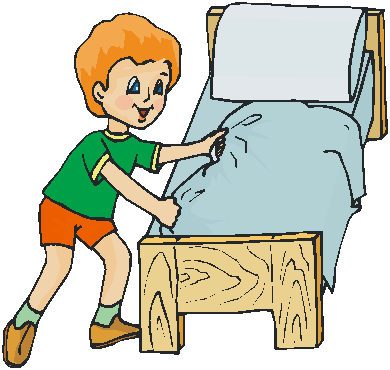 7
3
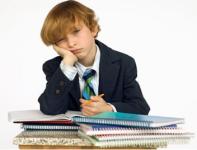 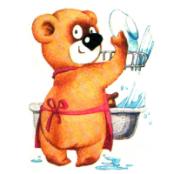 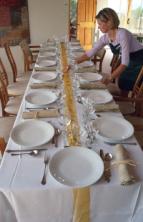 8
4
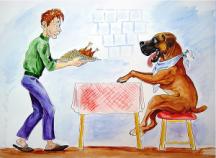 9
5
do homework
clean the room
lay the table
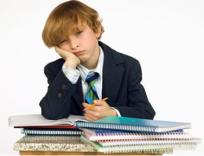 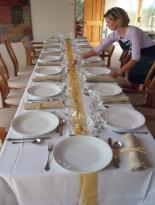 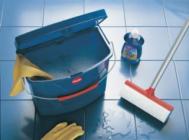 go shopping
feed the pet
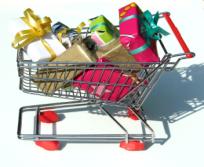 do the washing up
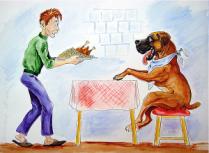 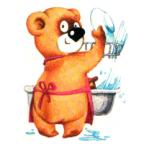 make the bed
answer phone calls
water the flowers
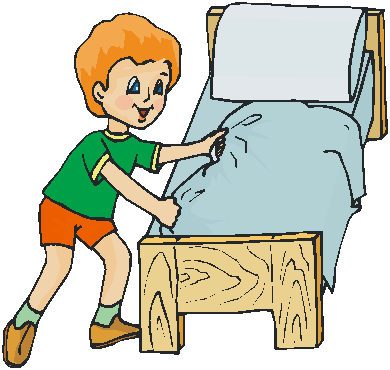 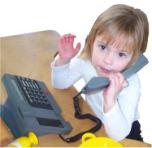 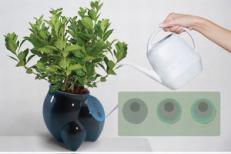 Do you help at home?

What do you do?
do homework
go shopping
make the bed
lay the table
do the washing up
answer phone calls
clean the room
feed the pet
water the flowers
I usually make my 
bed in the morning, and you Sasha?
Present Simple
I
you
we
they

he
she         
it
v
Mag usually lays the table in the evening.
Alex usually goes shopping on Sundays.
V
s
feeds her pet
does her homework
lays the table
cleans his room
goes shopping
does the washing up
waters the flowers
answers phone calls
makes his bed
Inside-Outside Circle
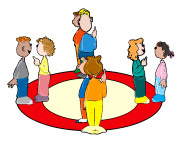 Past Simple
I
you
we
they

he
she         
it
help – helped
v
v
,
ed
II
go - went
go
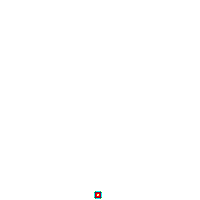 feed
do
clean
water
help
answer
fed
make
made
helped
watered
lay
cleaned
answered
did
laid
went
feed – fed

lay - laid
Complete the text. Say how Mag helped her mum.

       Last Sunday Mag got (get) up at 9 am. She … (wash) 

her face and hands, … (clean) her teeth. Then she … (make) 

her bed.
      
 At half past nine Mag … (help) her mother to lay the table. 

She … (have) breakfast with her mum, dad and sister Becky. 

After breakfast Mag … (water) the flowers and … (feed) the 

pets.
washed
made
cleaned
helped
had
watered
fed
Say what you did at home last Sunday morning. 

Did you help your mum and dad? How?
Homework
Sb pg. 71 ex. 19
выучить слова стр.70
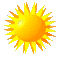 Thank you for attention!